Ессей – колыбель православия в Эвенкии
Посёлок Ессей
Ессейская церковь (фотография из фондов Эвенкийского краеведческого музея)
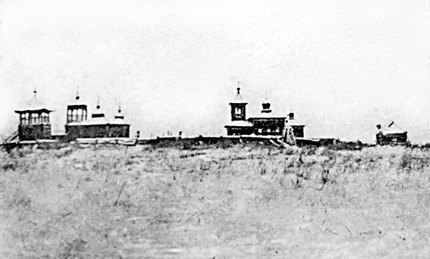 Священник-миссионер
Шаман
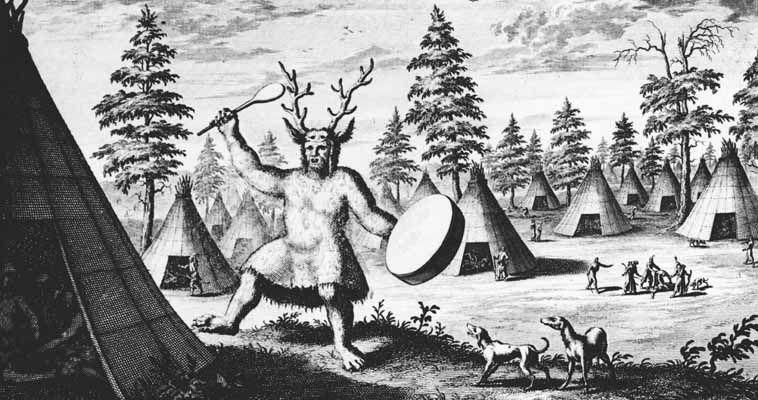 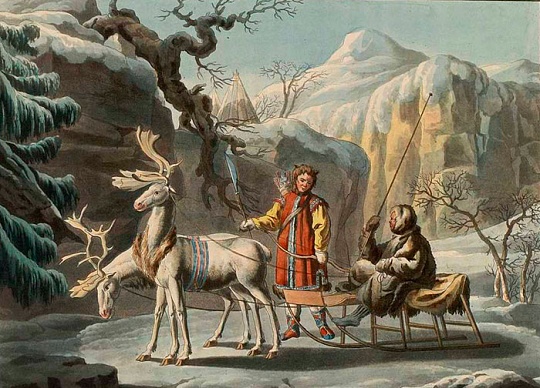 Якуты. Иллюстрация из книги Illustrations de Les peuples de la Russie. — Париж, 1812—1813. Автор рисунка: Е. Корнеев. Источник: www.tipolog.livejournal.com
Жители п. Ессей, начало 20 века
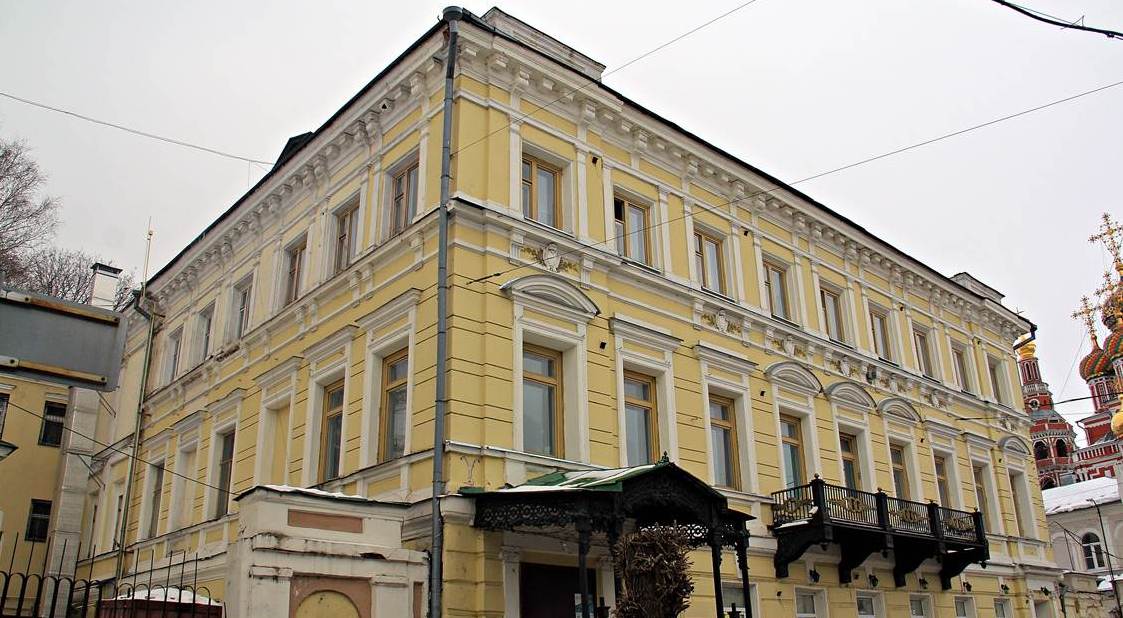 Дом купца Шушляева Александра Семеновича в Нижнем Новгороде
Ессейская церковь и часовня (фотография из фондов Эвенкийского краеведческого музея)
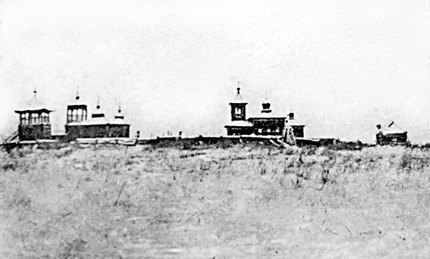 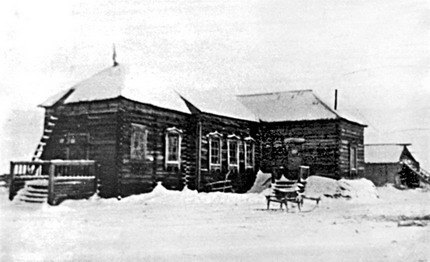 Здание церкви в Ессее (фотография из фондов Эвенкийского краеведческого музея)
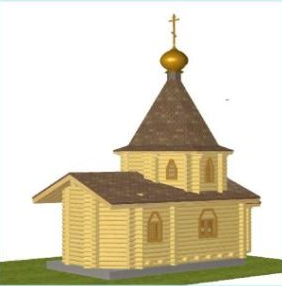 Проект нового ессейского храма имени Василия Великого
Василий Великий
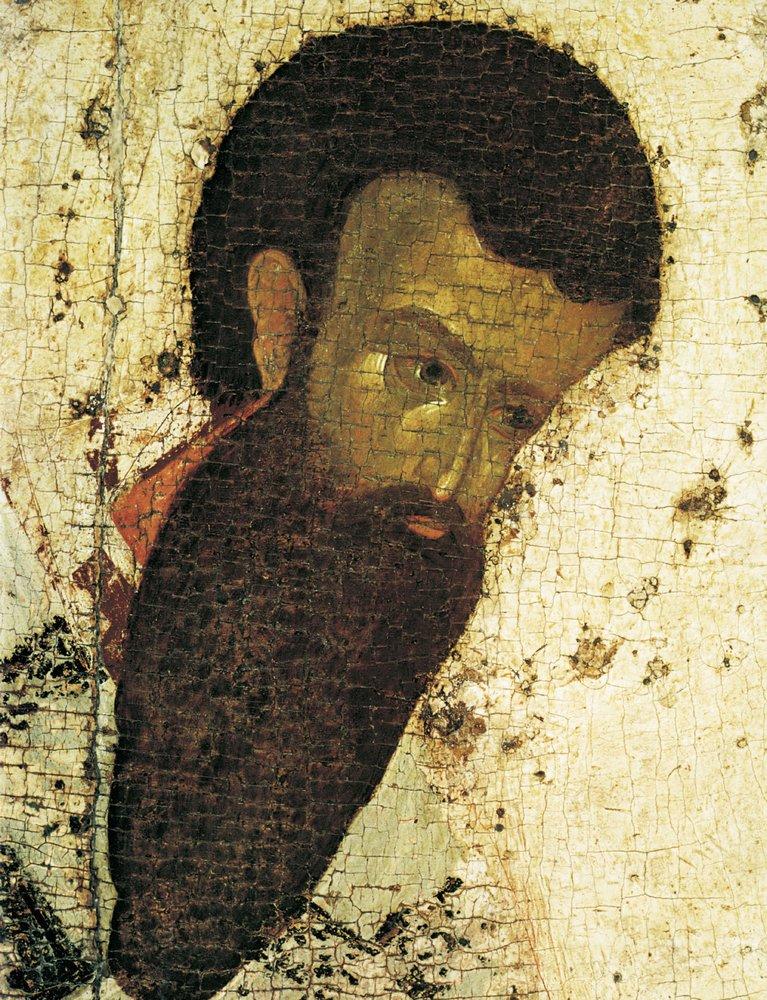 Иконостас Спасо-Преображенского собора в  городе Углич